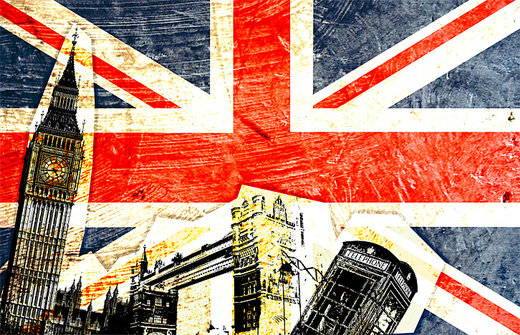 Велика Британія
Загальні відомості
Площа: 244,4 тис. км. кв.
Населення: 59,5 млн. чоловік
Столиця: Лондон
Державний лад: конституційна монархія (королівство), унітарна держава
Склад регіону: 92 адміністративні одиниці у складі 4-х історичних областей
Англія – 45 графств + Великий Лондон
Уельс – 8 графств
Шотландія – 9 областей
Ольстер (Північна Ірландія) – 1 область
5 острівних територій
Володіння: 13 територій (Гібралтар, острови Святої Єлени, Фолклендські острови, Бермудські острови, Ангілья та ін.)
Грошова одиниця: фунт стерлінг = 100 пенсів
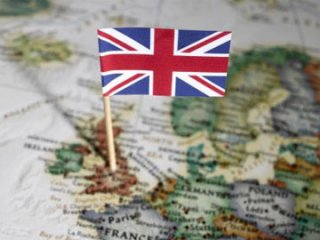 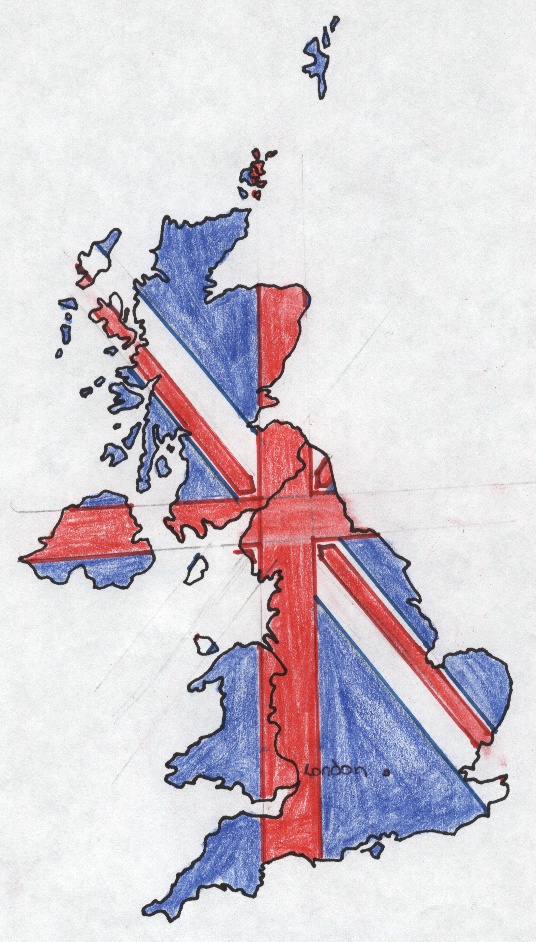 Сполучене Королівство Великобританії і Північної Ірландії
Великобританія - острівна країна, що розташована на північному сході Євразії. 
Складається з Англії та, пізніше завойованих і приєднаних до неї, Уельсу, Шотландії і Північної Ірландії (Ольстер).
Найближчими сусідами, що знаходяться на материку Євразія, є Франція та Бельгія.
ІСТОРИЧНІ ПРОВІНЦІЇ ВЕЛИКОБРИТАНІЇ
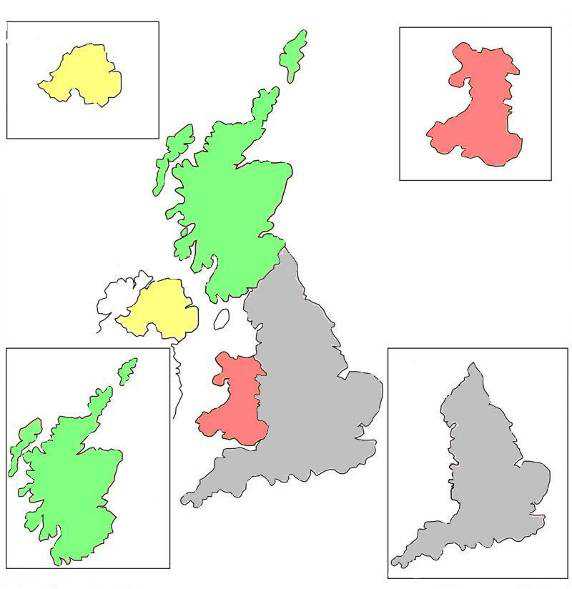 Північна Ірландія
Уельс
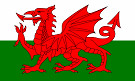 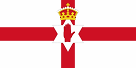 Англія
Шотландія
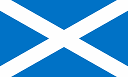 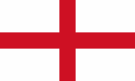 Столиця Великобританії -
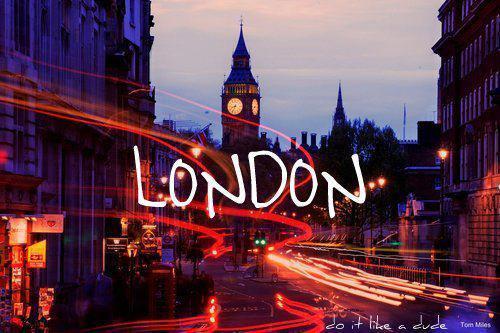 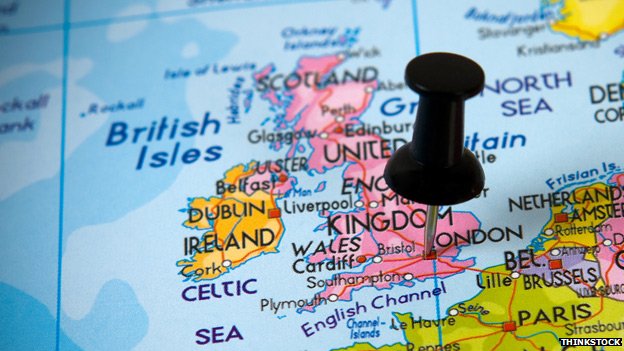 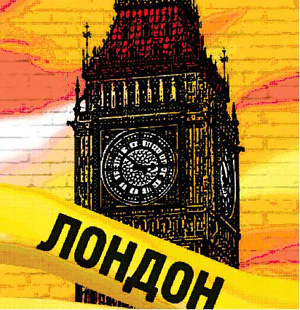 -
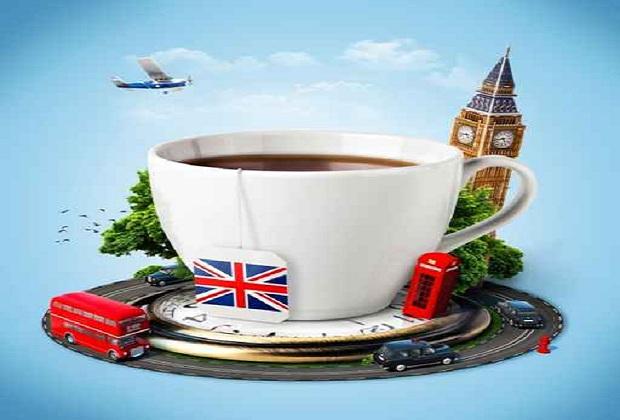 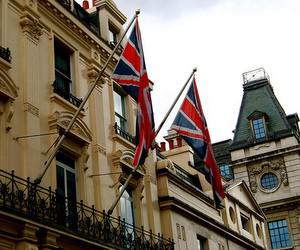 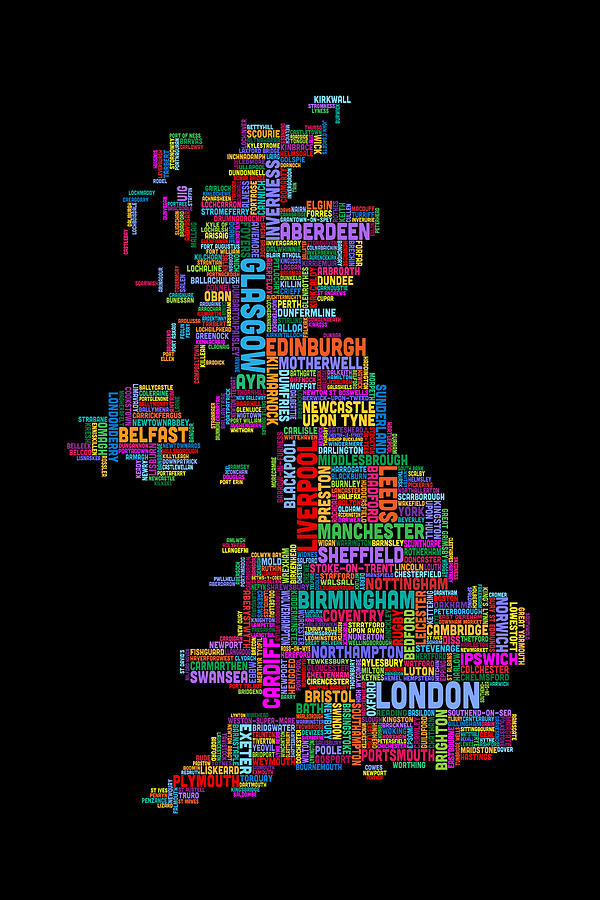 Найбільші  міста : Лондон, Бірмінгем , Йорк, Кембрідж,   Лестер, Манчестер, Оксфорд; Порти:  Брістоль , Дувр,  Гарвіч ,  Ліверпуль , Портсмут .   Велика Британія має острівні володіння за межами своєї  території, вона  зуміла зберегти економічні зв'язки з колишніми колоніями, створивши Британську Співдружність Націй.
Прапор  Великобританії
Являє собою синє прямокутне полотнище із зображенням червоного прямого хреста у білій окантовці, накладеним на білий і червоний косі хрести.
    Неофіційна назва – “Юніон Джек” ( англ. Union Jack ) – “Союзний гюйс ”.
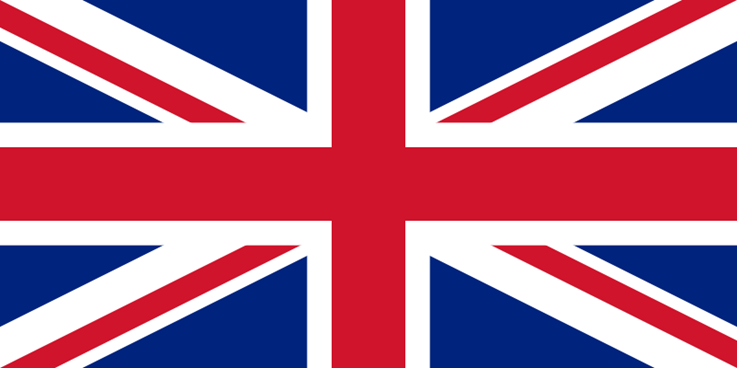 Королівський герб
Герб британського монарха (нині  - Єлизавети II ).
   Інші члени королівської родини та уряд країни використовують інші герби. Королівський герб зустрічається в двох варіантах, один з яких використовується тільки в Шотландії.
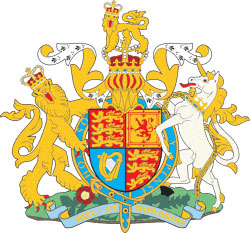 Державний гімн
"God Save the Queen" (Боже, бережи Короля/Королеву!)  -  патріотична пісня, національний гімн Великобританії, що виконується під час важливих державних подій у країні. 
   Немає єдиної офіційної версії гімну, він жодного разу не підтверджувався офіційно королівською прокламацією або актом британського Парламенту, тобто, формально існує лише традиція.
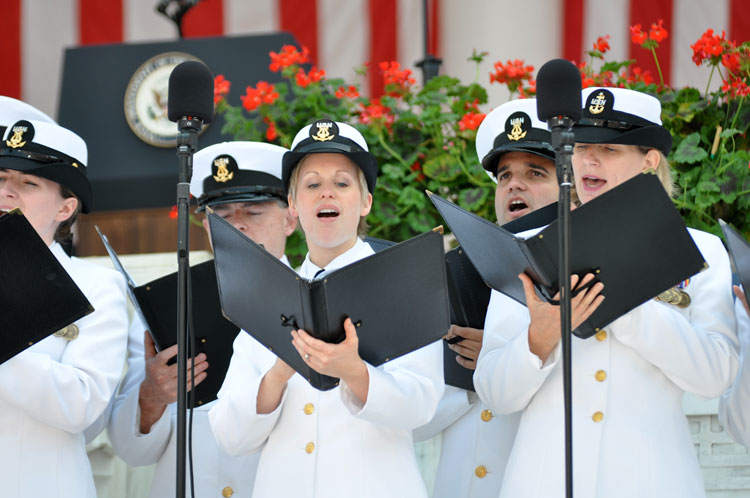 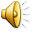 Глава держави – королева Єлизавета II
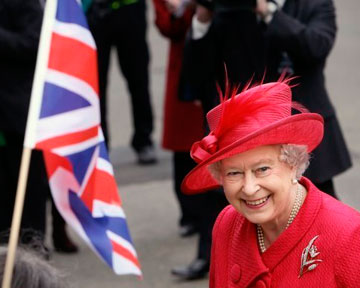 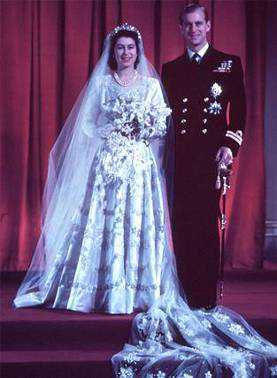 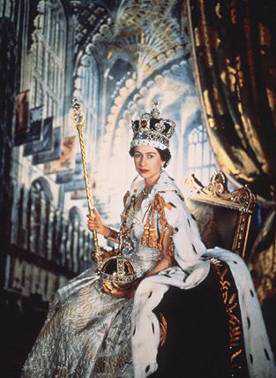 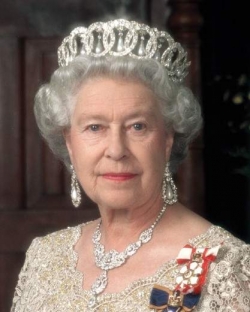 Весілля принцеси Єлизавети і графа Едінбурзького в 1947 році.
Коронація Єлизавети II в 1953 році.
Рельєф
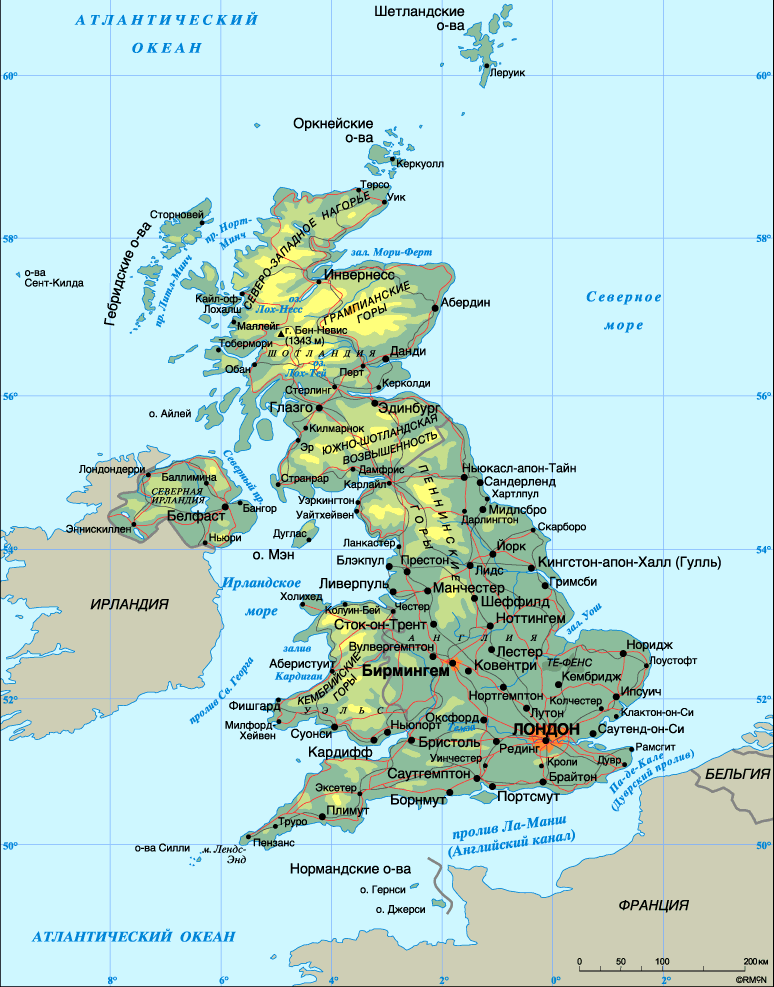 Рівнини: 
Мідленд, Лондонська.
Гори (давні):
 Пеннінські (700 м), Кембрійські, Північно-Шотландське нагір'я.
Корисні копалини
Клімат
Кам'яне вугілля: Йоркшир, північний-схід, південний Уельс, Шотландія, західний Мідленд та ін…

Нафта, газ: Північне море.

Залізна руда: східний Мідленд

Калійна та кам'яна сіль: Йоркшир
Морський, помірний.

ПН.-ЗХ.  Температура січня - + 3,5ºС; липня - +12ºС; опади 2000 мм

ПД.-СХ.  Температура січня - + 5,5ºС; липня - +16ºС; опади 600 мм
НАСЕЛЕННЯ
І тип відтворення;
Природний приріст +1;
Сальдо міграції – додатне (робітники з Індії, Ірландії, Африки, Карибів, Пд. Європи);
Багатонаціональна країна: 80% - англійці, 15% - шотландці, ірландці – 4%, ольстерці, валійці, гели;
Релігія – християнство (протестантизм, католицизм);
Середня густота населення – 243,1 чол. на км. кв.;
Максимальна – Англія – більше 350 чол. на км. кв.;
Мінімальна – Шотландія – до 2 чол. на км. кв.;
Рівень урбанізації – 89%
Великі міста – Великий Лондон (11 млн.), Великий Манчестер (2,7 млн.), Бірмінгем (2,6 млн.), Глазго (2 млн.);
Мегаполіс – Англійський (Лондон - Ліверпуль)
Господарство
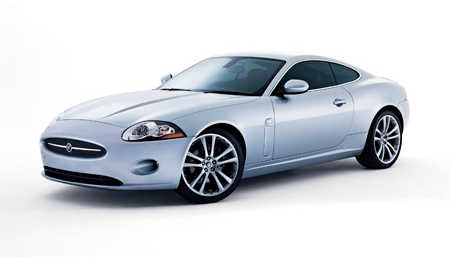 Машинобудування – ракетобудування, точне, літакобудування, автомобілебудування, верстатобудування, кораблебудування; 
Хімічна промисловість – пластмаси, СВ, парфуми, ліки (Великий Лондон), мінеральна добрива та сода (Йоркшир)
Текстильна промисловість – вовняні тканини (Йоркшир), бавовняні тканини (Ланкшир), Лляні тканини (Ольстер), трикотаж (Сх. Мідленд) 
Сільське господарство – молочне скотарство, свинарство, птахівництво (Сх., Пд-Сх. Англії), вівчарство, м'ясне скотарство (Шотландія, Уельс).
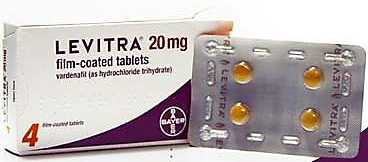 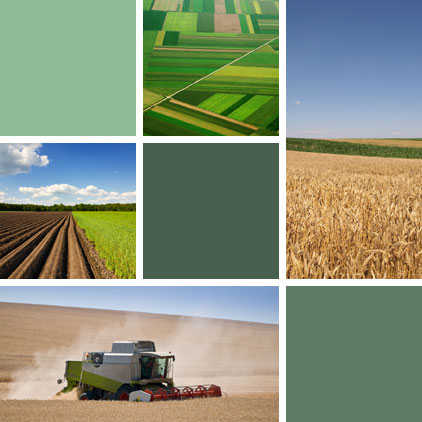 Зовнішня торгівля
Імпорт:
Мінеральна сировина (залізна руда, марганцева руда, поліметалеві руди, алюмінієві руди та ін.);
Натуральний каучук;
Продовольчі товари;

     Експорт:
нафта;
Рідкісні та кольорові метали;
Машини (верстати, літаки, автомобілі, ракети, електроніка);
Пластмаси;
Ліки
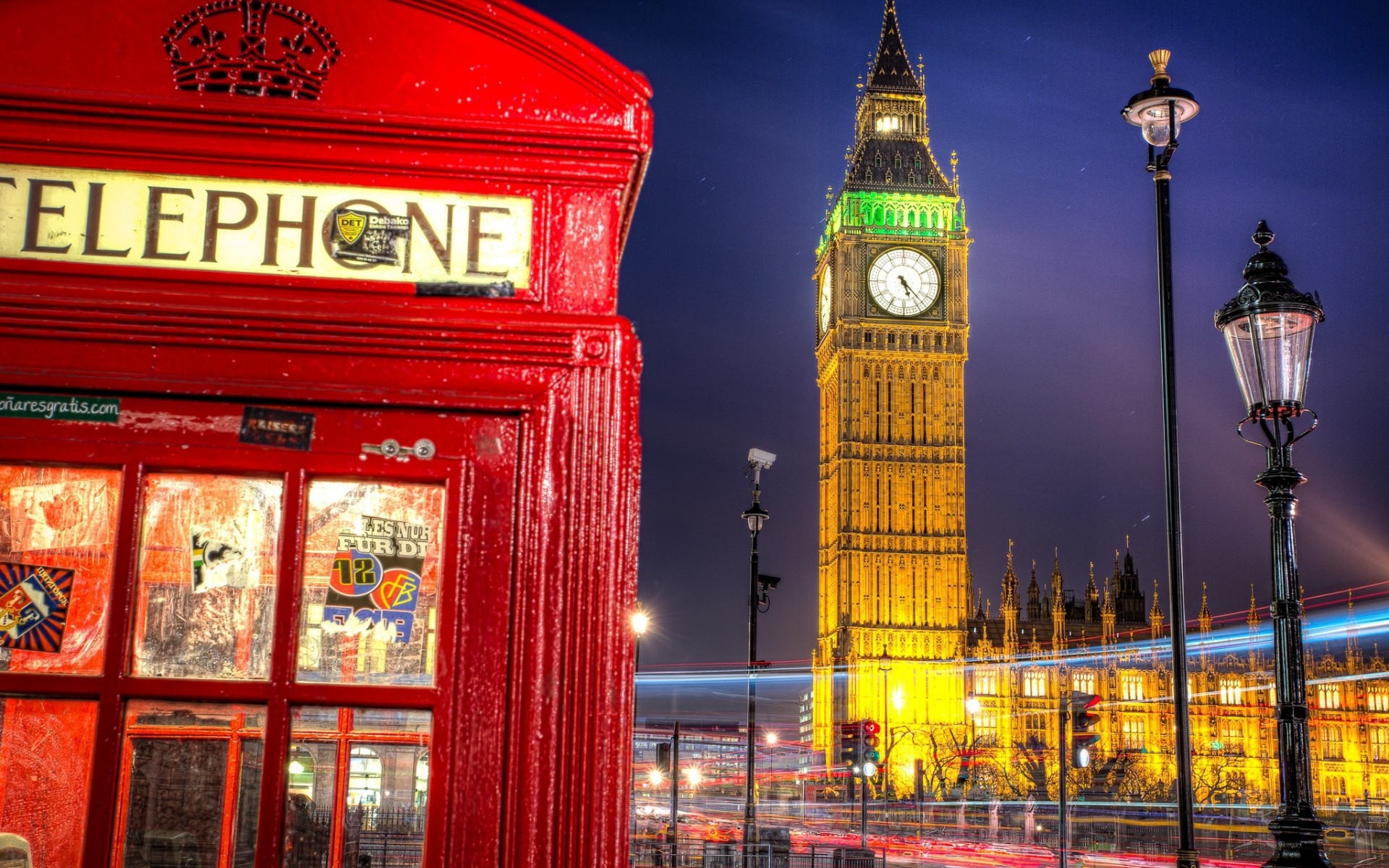 Біг Бен - не просто вежа з величезним годинником. У декоративному орнаменті стін башти є осередки. Вони не використовувалися з 1880 року, але тим не менше вони як і раніше готові ув'язнити будь-якого члена парламенту, який посміє порушити парламентський привілей.
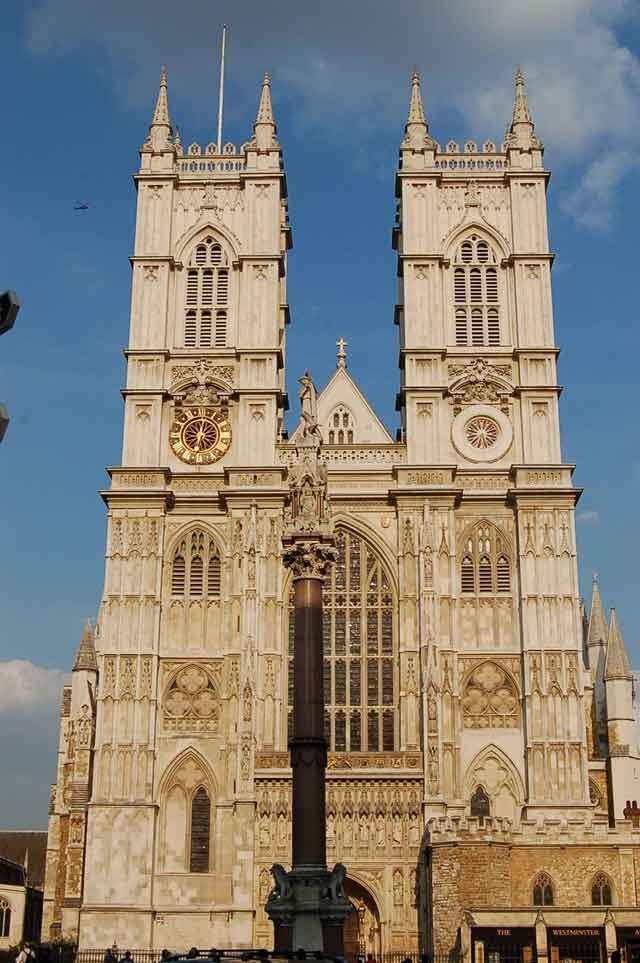 Вестмінстерське абатство
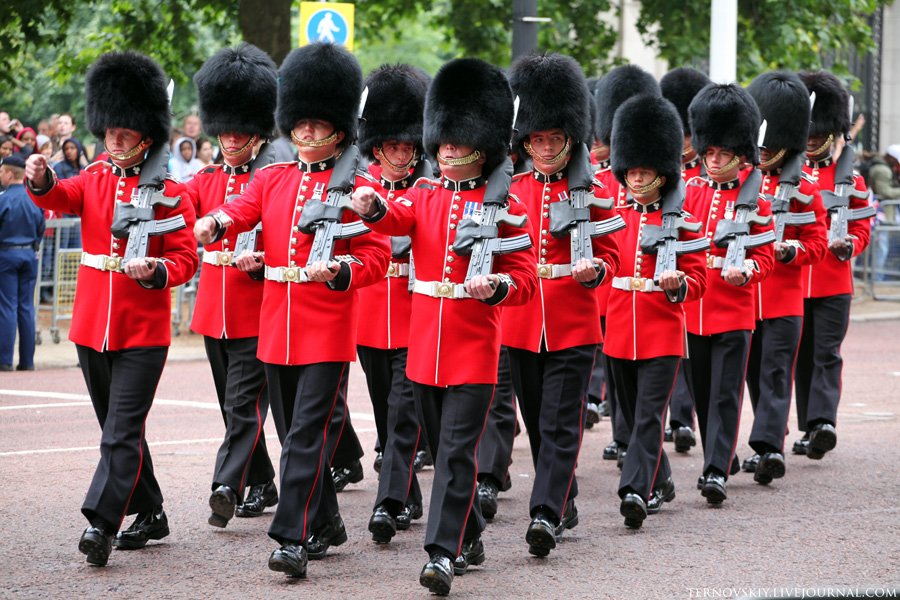 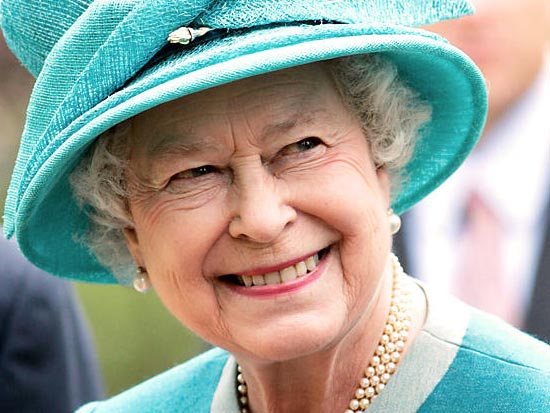 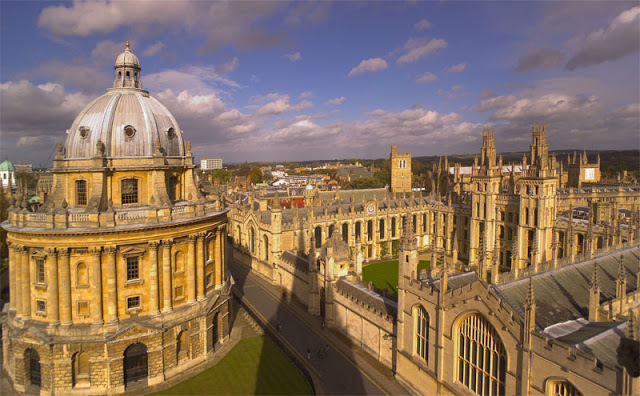 Оксфорд
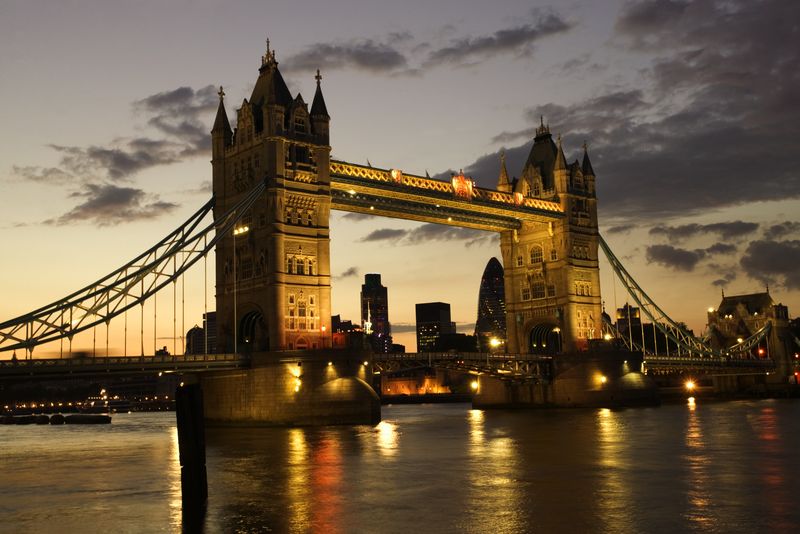 Тауерський міст
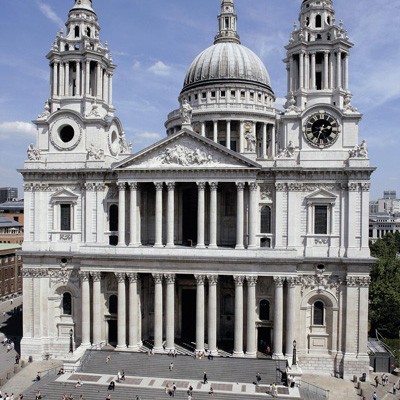 Собор Святого Павла
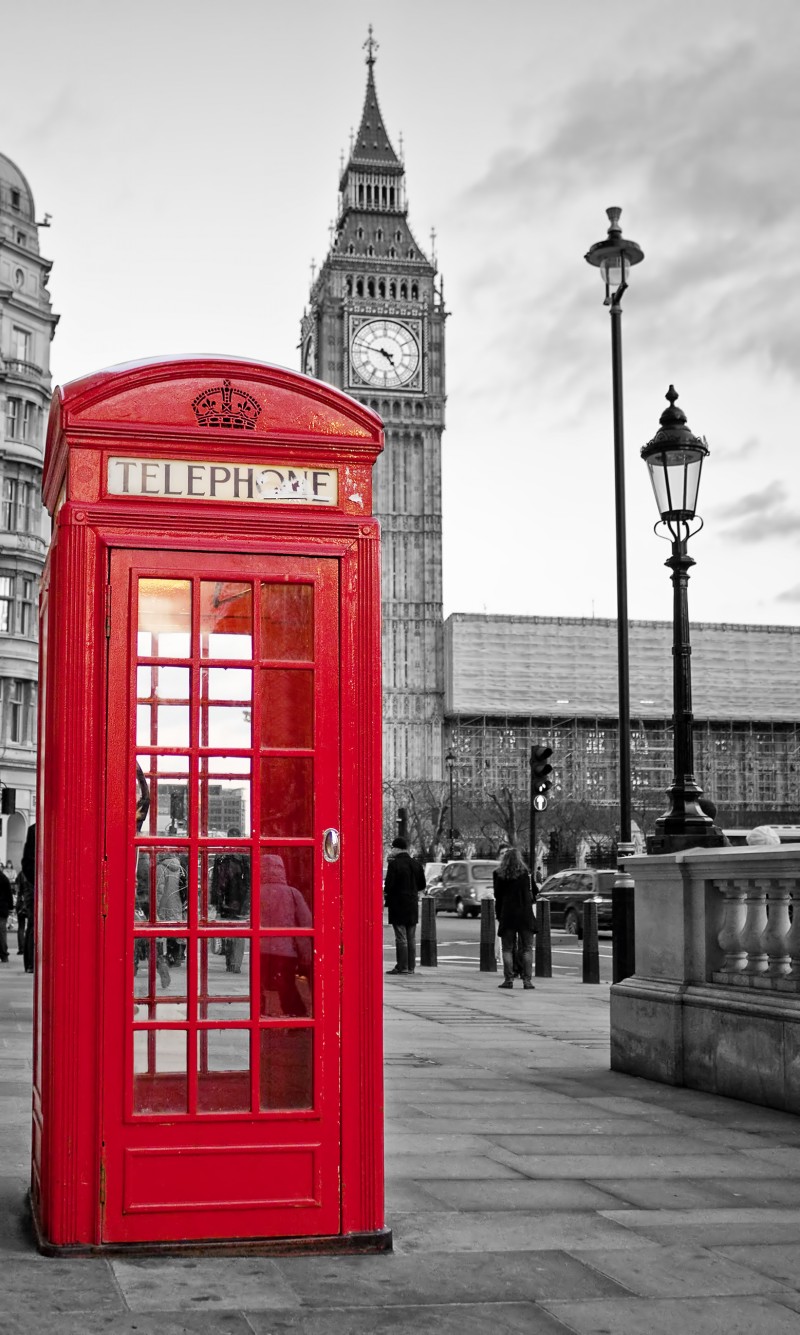 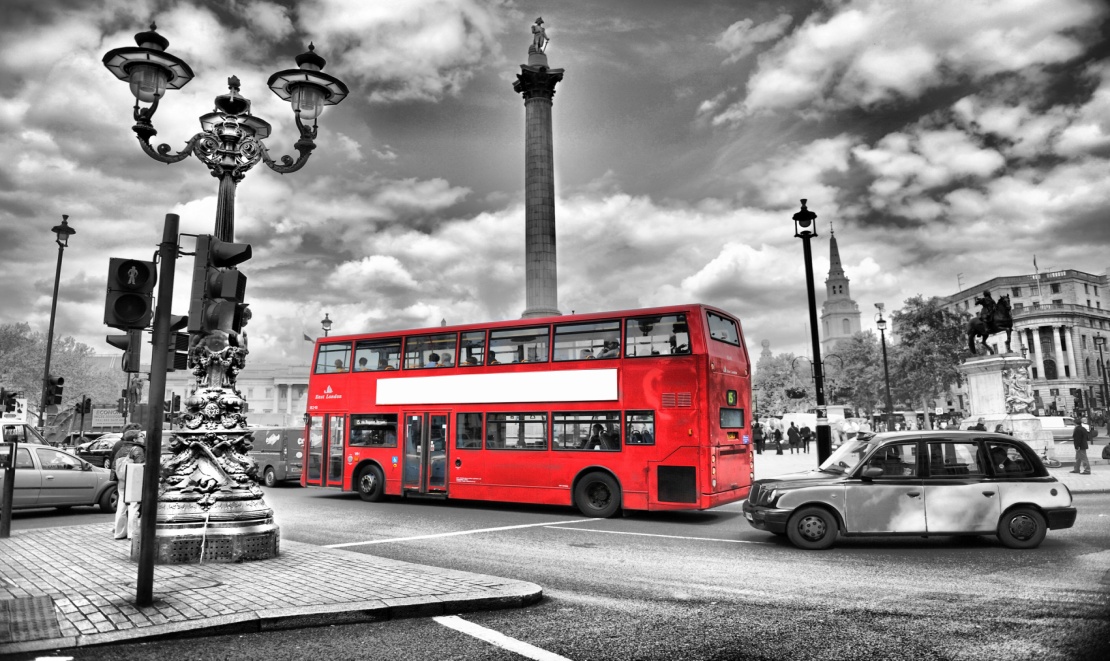 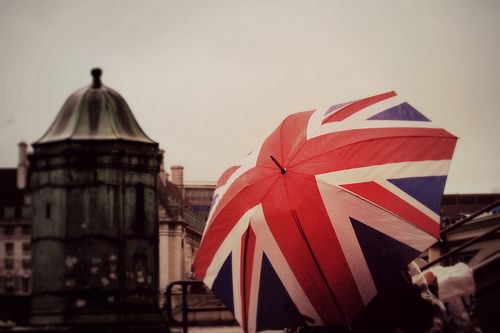 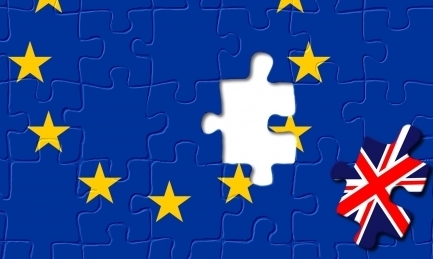 Членство в міжнародних організаціях  - член ООН, ОЄСР (1960), ЄС (1973), НАТО (1949), РЄ (1949), ЗЄС (1954).
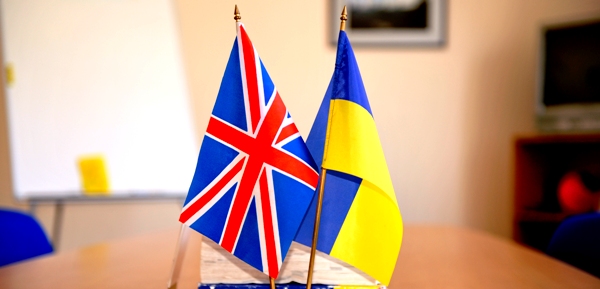 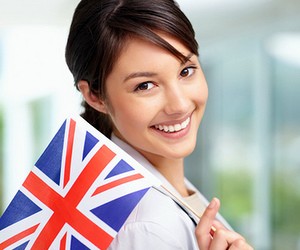 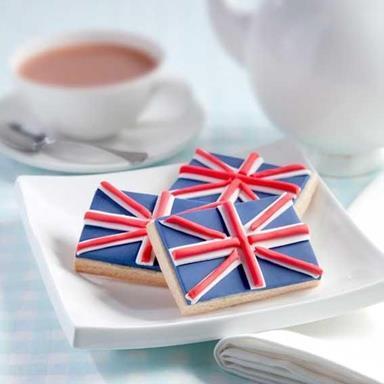 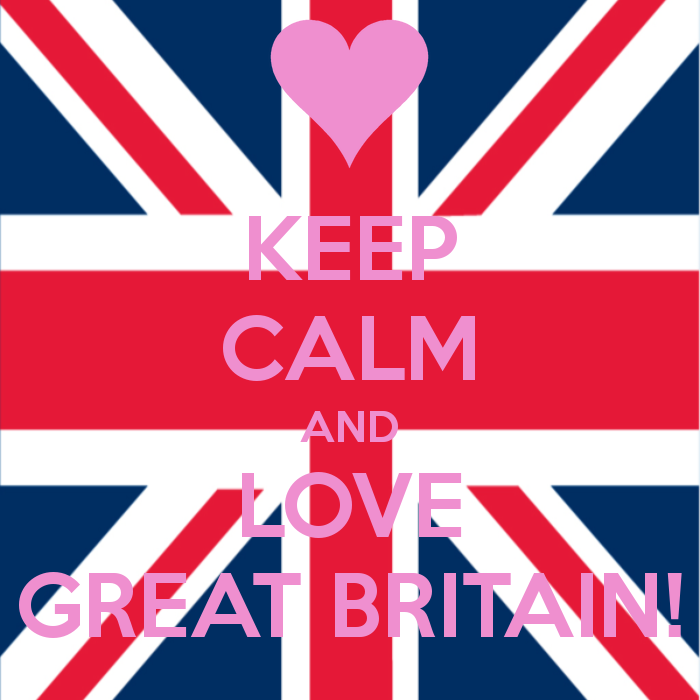 Вопросы и комментарии